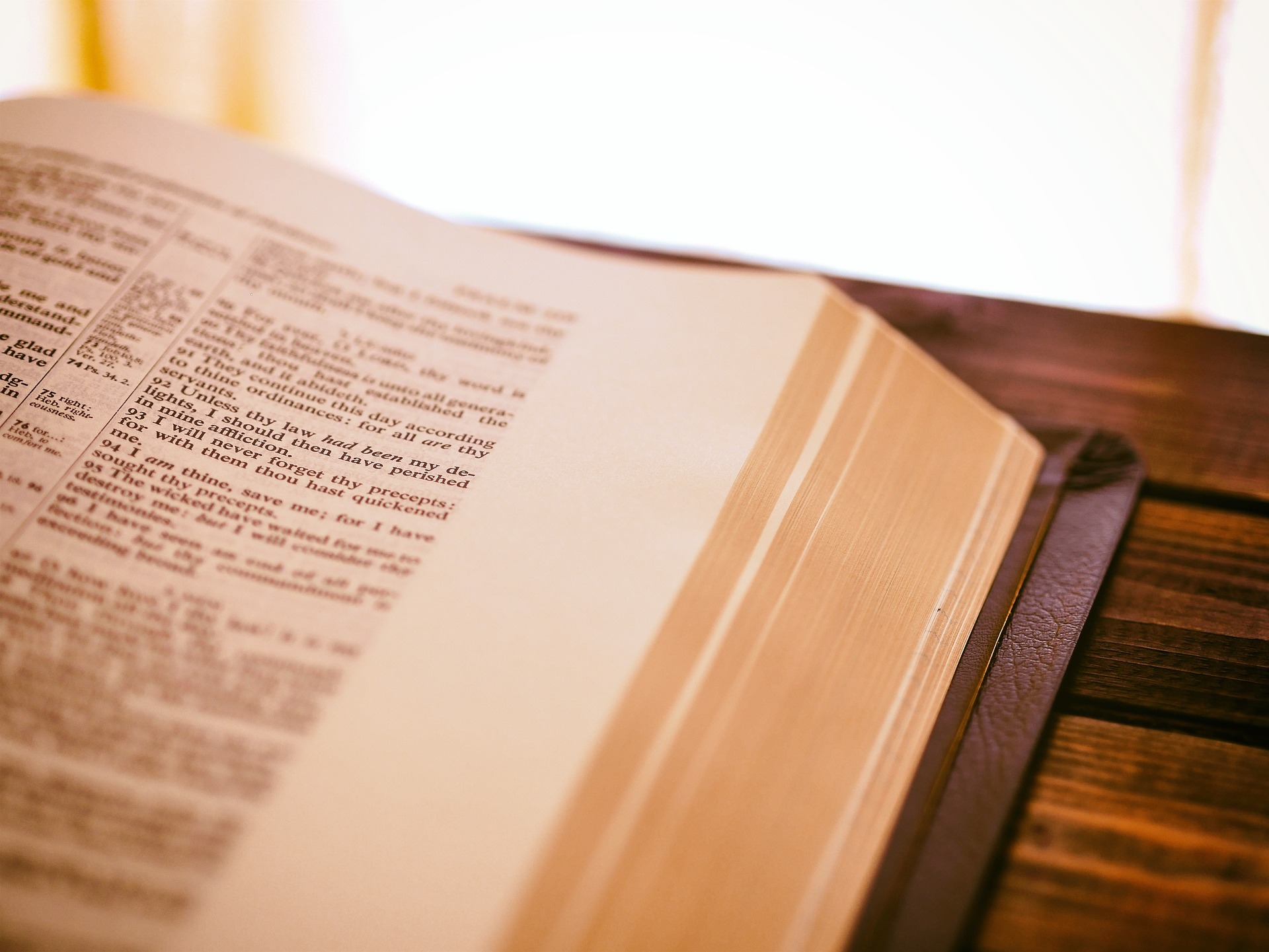 The Bible
Introduction
[Speaker Notes: The Bible, part 1Introduction

Note: Be sure to look through and update the lesson as appropriate for your congregation, etc.


(All pictures/backgrounds in these slides are copied from pixabay.com which says the pictures are free for commercial use, with no attribution required.)

This lesson copied or adapted from YouthBibleLessons.org.  See YouthBibleLessons.org Lessons page for copying/adapting terms.]
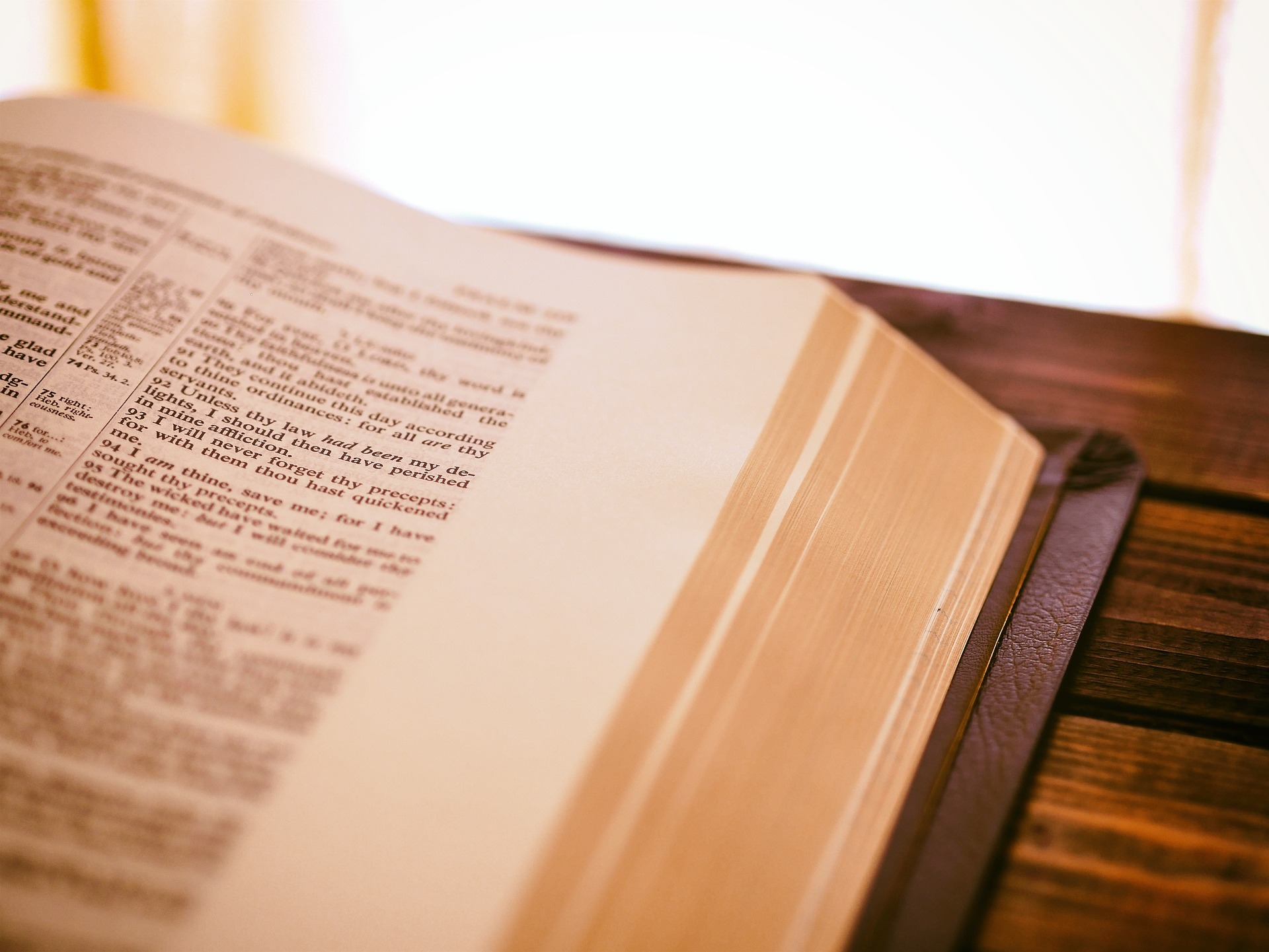 The Bible
[Speaker Notes: Say:
For the next few weeks we’re going to be talking about the Bible.
As we begin, let’s have some fun playing a little game of Bible trivia...]
Bible Trivia!
[Speaker Notes: Play Bible Trivia…
Divide class into two teams. And for each question, team members will take a turn coming up front to face off trying to “fill in the blank” for the verses on the slides...]
“Long ago, at many times and in many ways, God _______ to our fathers by the prophets, but in these last days he has spoken to us by his Son…”

Hebrews 1:1-2, ESV
?
[Speaker Notes: Answer: spoke]
“And now, O Lord GOD, you are God, and your words are ________...”

2 Samuel 7:28, ESV
?
[Speaker Notes: Answer: true]
“For truly, I say to you, until heaven and earth pass away, not an iota, not a dot, will pass from the Law until _______ is accomplished”

Matthew 5:18, ESV
?
[Speaker Notes: Answer: all]
“For whatever was written in former days was written for our instruction, that through endurance and through the encouragement of the _________ we might have hope.”

Romans 15:4, ESV
?
[Speaker Notes: Answer: Scripture]
“These are my words that I spoke to you while I was still with you, that everything written about me in the Law of Moses and the Prophets and the ________ must be fulfilled.”

Luke 24:44, ESV
?
[Speaker Notes: Answer: Psalms]
?
If someone asked what the Bible is about, what would you tell them?
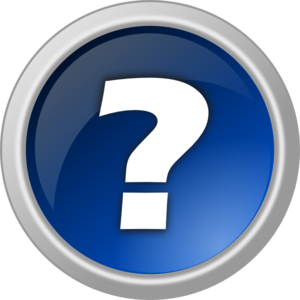 [Speaker Notes: Ask: 	If someone was to ask you what the Bible is about, what would you tell them?
(You can allow a bit of discussion. The Bible includes a lot of things! One big focus of the Bible is God and how to have a right relationship with Him through Jesus.)

(Question mark from Clker.com. According to the site rules, it is public domain.)]
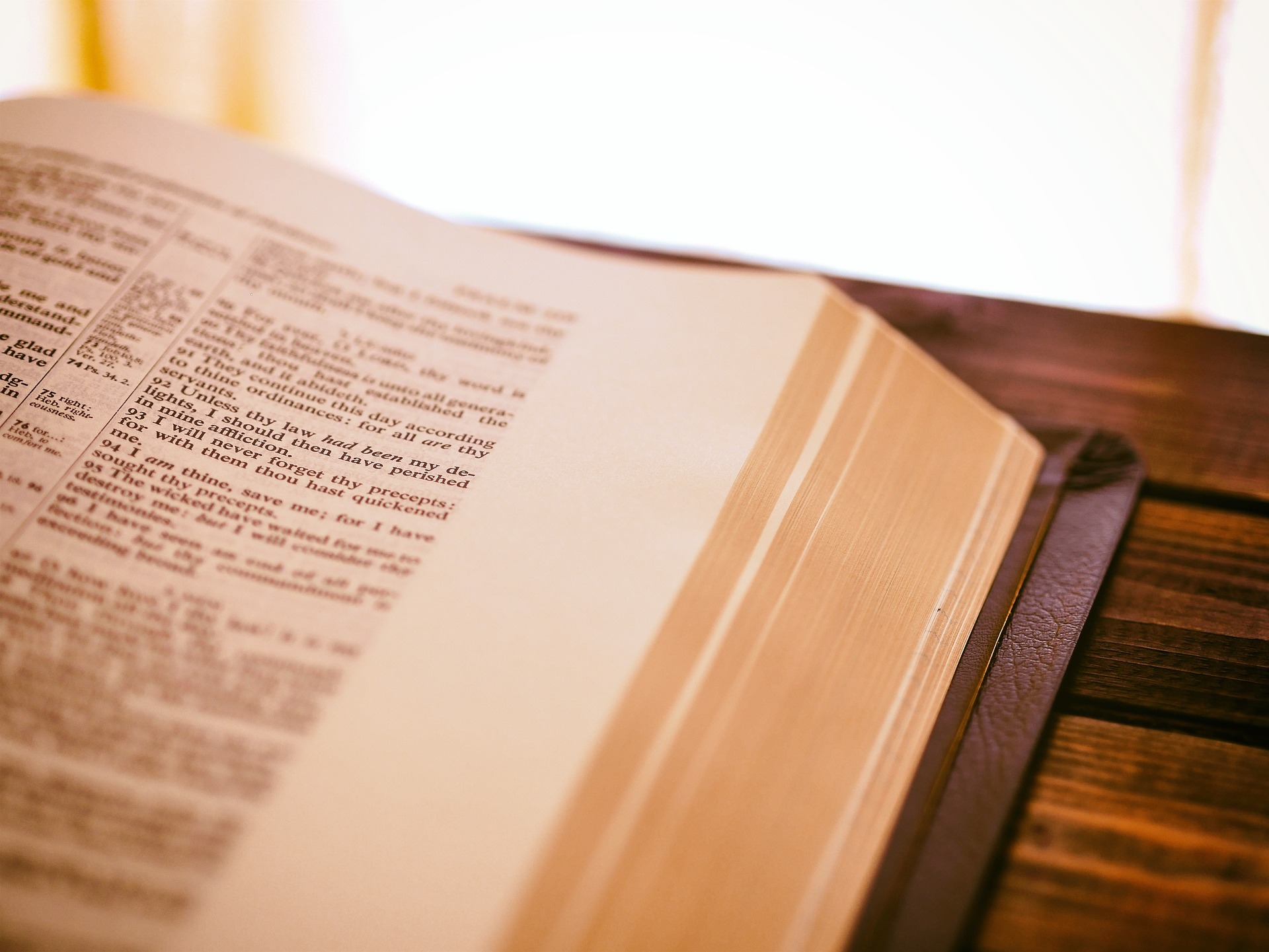 2 Timothy 
3:14-17
[Speaker Notes: Read 2 Timothy 3:14-17 (while everyone follows along in Bibles)

Ask: 	What are some important things this says about Scripture?]
Our Church’s Statement about the Bible
We believe that God has spoken in the Scriptures, both Old and New Testaments, through the words of human authors. As the verbally inspired Word of God, the Bible is without error in the original writings, the complete revelation of His will for salvation, and the ultimate authority by which every realm of human knowledge and endeavor should be judged. Therefore, it is to be believed in all that it teaches, obeyed in all that it requires, and trusted in all that it promises.
EFCA Statement on the Bible
[Speaker Notes: Show and read your church’s statement of faith about the Bible
(The above EFCA Statement on the Bible is from the 2019 EFCA Statement of Faith. You can replace it with your church’s belief about the Bible. Just be sure if using this lesson that it doesn’t contradict the youthbiblelessons.org beliefs to copy/adapt this lesson.)

Ask:	How does this statement of faith relate to 2 Timothy 3:14-17?


(You can go on to highlight, explore, and discuss some key phrases or points of your church’s statement of faith about the Bible, similar to what is done on the following slides, obviously doing any updating and changing, as needed...)]
Our Church’s Statement about the Bible
We believe that God has spoken in the Scriptures, both Old and New Testaments, through the words of human authors. As the verbally inspired Word of God, the Bible is without error in the original writings, the complete revelation of His will for salvation, and the ultimate authority by which every realm of human knowledge and endeavor should be judged. Therefore, it is to be believed in all that it teaches, obeyed in all that it requires, and trusted in all that it promises.
EFCA Statement on the Bible
[Speaker Notes: Say:	
Let’s dig in a bit more to a few things from the statement about the Bible…

This says the Bible is the “inspired Word of God.”
2 Timothy 3:16 is one key verse that points toward the Bible being the inspired Word of God.
The word translated “inspired by God” or “breathed out by God” in 2 Timothy 3:16 is the word “theopneustos” which could be translated “God-spired” or “God-breathed.”]
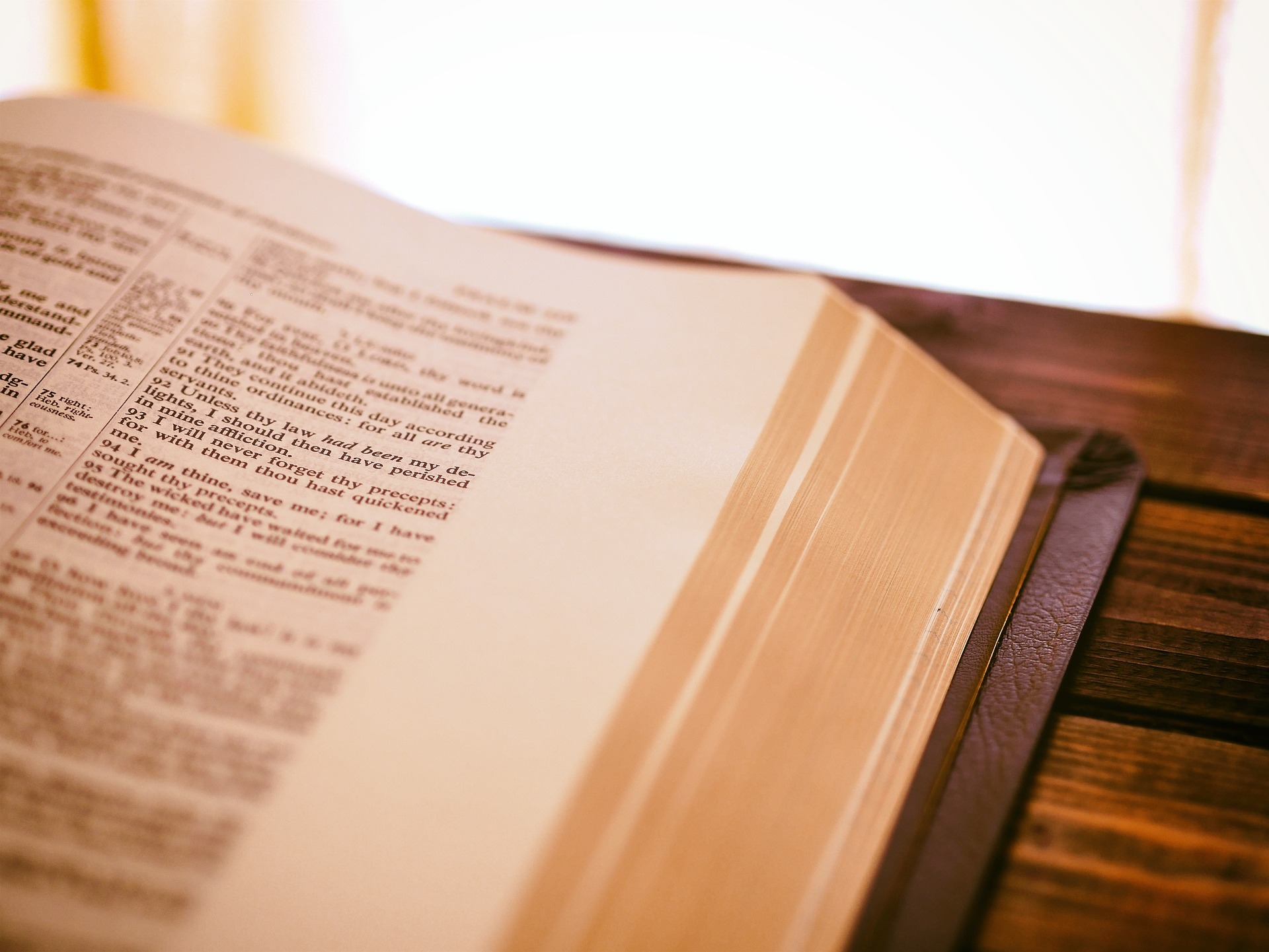 2 Peter 
1:20-21
[Speaker Notes: Have someone read 2 Peter 1:20-21 (while everyone follows along in Bibles)

Ask: 	How does this relate to the idea of Scripture being the inspired Word of God?
	(It says, for instance, that prophecy of Scripture came from God.) 

Say:	
Based on this verse and 2 Timothy 3:16 that we looked at, one major understanding is that the Holy Spirit is involved in inspiring - or breathing out - or carrying along - the prophets and other Scripture writers in what they wrote.]
Our Church’s Statement about the Bible
We believe that God has spoken in the Scriptures, both Old and New Testaments, through the words of human authors. As the verbally inspired Word of God, the Bible is without error in the original writings, the complete revelation of His will for salvation, and the ultimate authority by which every realm of human knowledge and endeavor should be judged. Therefore, it is to be believed in all that it teaches, obeyed in all that it requires, and trusted in all that it promises.
EFCA Statement on the Bible
[Speaker Notes: Ask:	Can you think of other things the Bible says that point to Scripture being the inspired Word of God?

Be sure any of these things that students haven’t mentioned, are shared:
Many verses - especially in the prophets - directly say they are God’s Word.
Much of the Gospels include the words of Jesus (who John chapter 1 says is God.)
And there are other verses that directly or indirectly point to different parts of the Bible being given by God or being God’s words.]
Our Church’s Statement about the Bible
We believe that God has spoken in the Scriptures, both Old and New Testaments, through the words of human authors. As the verbally inspired Word of God, the Bible is without error in the original writings, the complete revelation of His will for salvation, and the ultimate authority by which every realm of human knowledge and endeavor should be judged. Therefore, it is to be believed in all that it teaches, obeyed in all that it requires, and trusted in all that it promises.
EFCA Statement on the Bible
[Speaker Notes: Say:
The way the word “verbally” here is used doesn’t mean every word was spoken out loud by God (although some of Scripture may very well have been). It means the words in Scripture are the specific words God wanted written.]
Our Church’s Statement about the Bible
We believe that God has spoken in the Scriptures, both Old and New Testaments, through the words of human authors. As the verbally inspired Word of God, the Bible is without error in the original writings, the complete revelation of His will for salvation, and the ultimate authority by which every realm of human knowledge and endeavor should be judged. Therefore, it is to be believed in all that it teaches, obeyed in all that it requires, and trusted in all that it promises.
EFCA Statement on the Bible
[Speaker Notes: Say:
Based on believing Scripture is breathed out by God, many Christians understand the Bible to be without error (or “inerrant”)
The idea is that if it is God’s Word, then it must be true and without error.
Let’s look at just a few verses that help to point to that...]
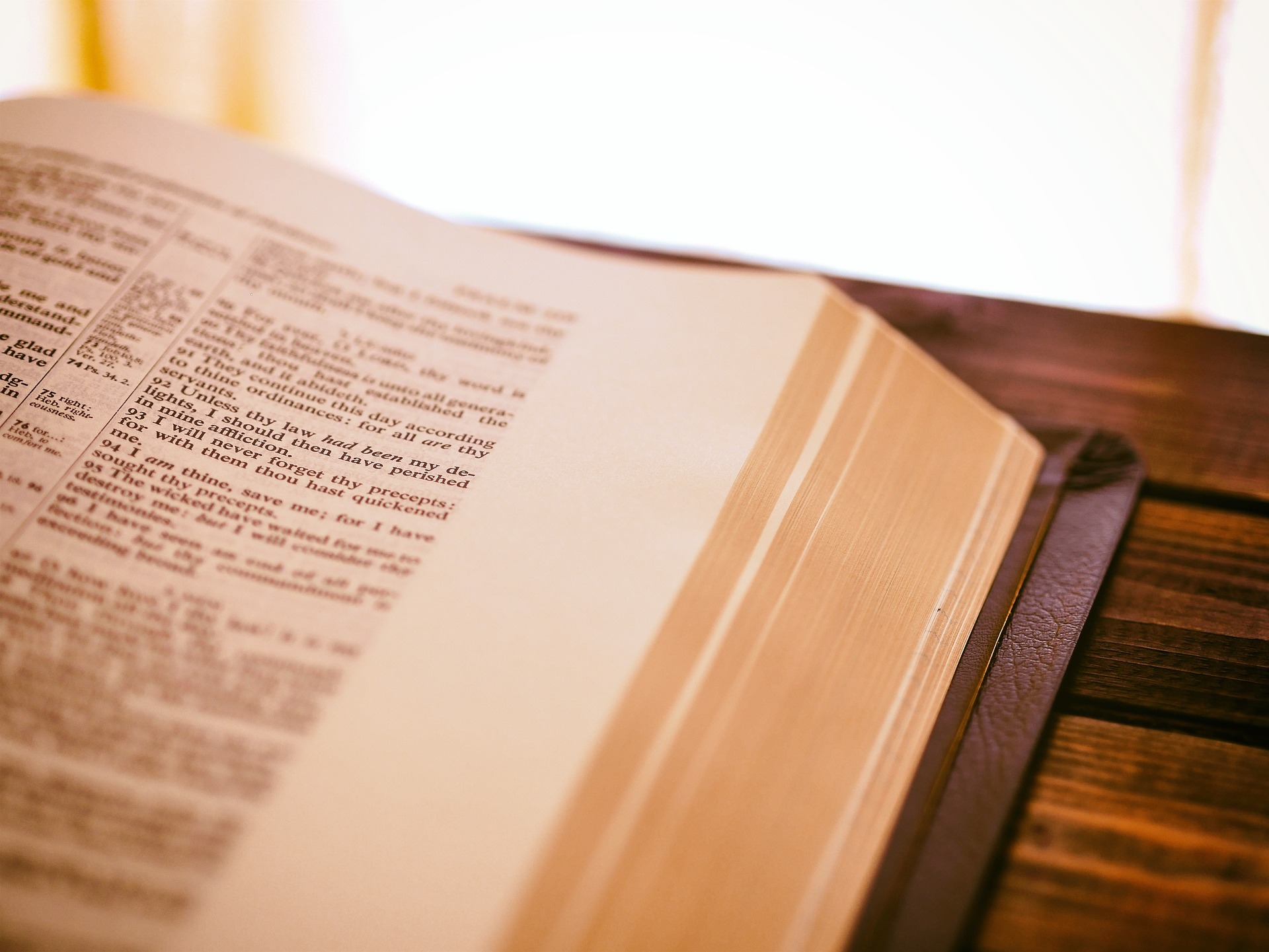 Numbers 23:19 - “God is not a man, that he should lie.” (ESV)

John 10:35, Jesus said: “Scripture cannot be broken.” (ESV)
[Speaker Notes: Read the verses on the slide...]
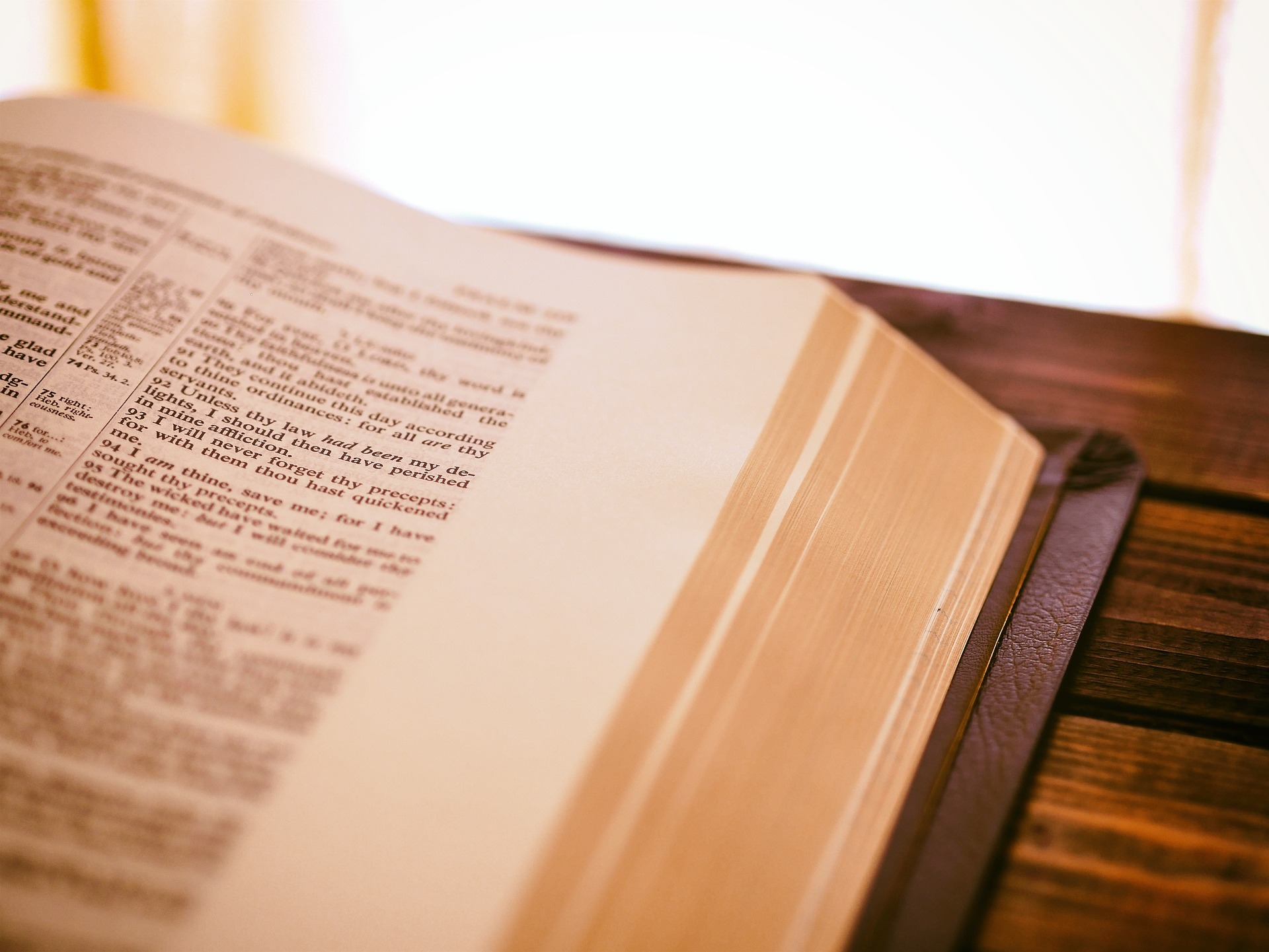 Psalm 19:7-9 - “The law of the LORD is perfect, reviving the soul; the testimony of the LORD is sure, making wise the simple; the precepts of the LORD are right, rejoicing the heart; the commandment of the LORD is pure, enlightening the eyes” and then “the rules of the LORD are true, and righteous altogether.” (ESV)
[Speaker Notes: Read the verses on the slide...]
Our Church’s Statement about the Bible
We believe that God has spoken in the Scriptures, both Old and New Testaments, through the words of human authors. As the verbally inspired Word of God, the Bible is without error in the original writings, the complete revelation of His will for salvation, and the ultimate authority by which every realm of human knowledge and endeavor should be judged. Therefore, it is to be believed in all that it teaches, obeyed in all that it requires, and trusted in all that it promises.
EFCA Statement on the Bible
[Speaker Notes: Say:	
By saying “in the original writings,” this says that the original documents that the Scripture writers wrote were without error, and not necessarily all the copies that were made by hand over thousands of years by many, many people in different places.
Based on so many old copies to compare, and based on many of the differences being minor, many Bible scholars believe we can have a high degree of confidence in the majority of the Bible text we have today.

(More on this on the notes for the next slide)]
Our Church’s Statement about the Bible
We believe that God has spoken in the Scriptures, both Old and New Testaments, through the words of human authors. As the verbally inspired Word of God, the Bible is without error in the original writings, the complete revelation of His will for salvation, and the ultimate authority by which every realm of human knowledge and endeavor should be judged. Therefore, it is to be believed in all that it teaches, obeyed in all that it requires, and trusted in all that it promises.
EFCA Statement on the Bible
[Speaker Notes: Read the “highlighted” portion of the slide.

Ask:
How would you say this last part in your own words?
What would this imply about the importance of studying Scripture?]
A few more notes about the Bible
[Speaker Notes: Say:
Here are a few more notes about the Bible:
Chapter and verse numbers were added by the 1500s A.D. and are not Scripture.
The headings added by Bible publishers are not Scripture.
And, study notes in Bibles are not Scripture and should be judged against Scripture itself.]
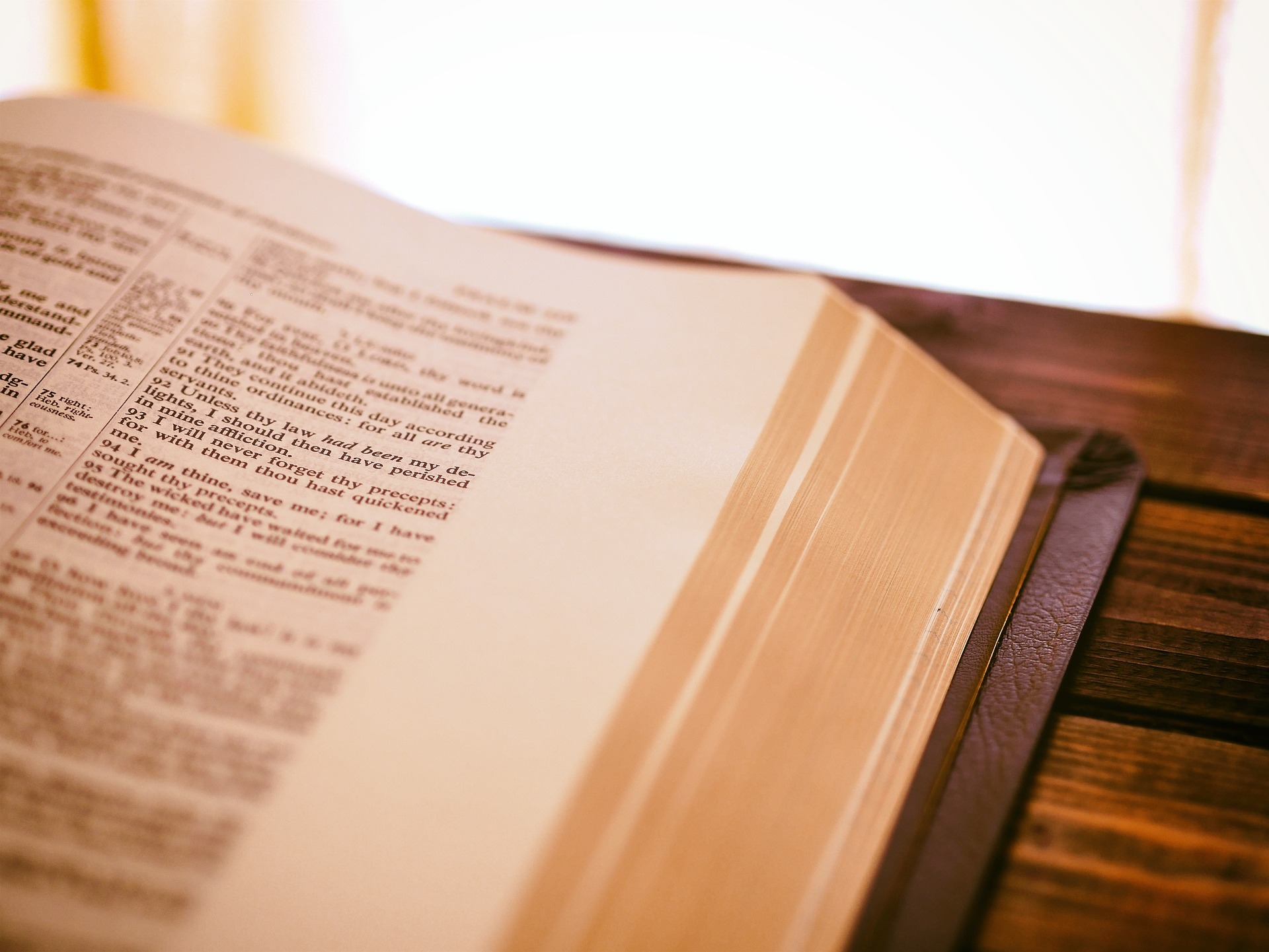 The Bible
[Speaker Notes: Say:	
Over the next few weeks we are going to look at a brief overview of the Old and New Testaments and some reasons to trust the reliability of the Bible.
I encourage you to learn and follow what the Bible says.

Prayer Time:
Give students a moment to reflect and pray for God’s help in relating what we talked about today to their life:
“Is there a way God might want you to make studying the Bible a priority - either personally or by learning from it together with other Christians?
“Do you need God’s help to live out something the Bible says to do - or not do?”
Then close in prayer.]